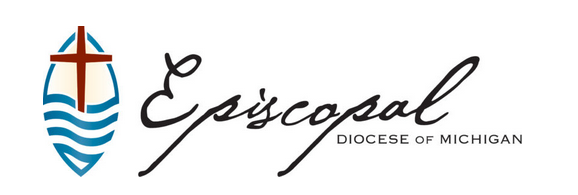 Getting Started
Episcopal Diocese of Michigan – Transition Process
Opening Prayer
For the ParishAlmighty and everliving God, ruler of all things in heaven and earth, hear our prayers for this parish family. Strengthen the faithful, arouse the careless, and restore the penitent. 
Grant us all things necessary for our common life, and bringus all to be of one heart and mind within your holy Church; through Jesus Christ our Lord. Amen.
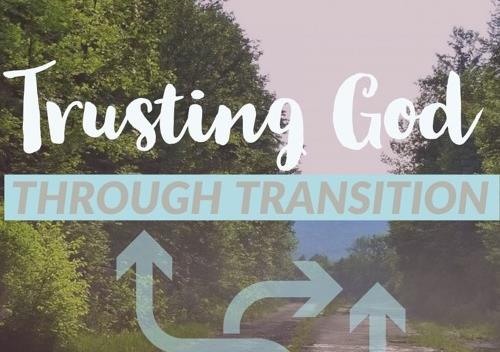 [Speaker Notes: Setting Intention – Chronos and Cairos]
The Nature of TransitionsA Guide for Vestriestaken from William Bridges “Managing Transitions”
Change is situational i.e. the leaving or retiring of a priest
Transition is the psychological process or accepting and working with change.

Vestry leadership during this time is about helping people and preparing people to move through the transition.
The Nature of Transitions
People are at different phases at different times and so transitions happen:
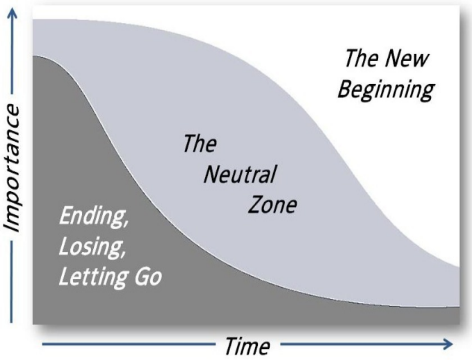 Unevenly
Concurrently
At each person’s own pace
Ending, Losing, Letting Go
As a Faith Community, 
we need to:
Accept people’s resistance to acknowledge losses openly
Understand each others emotions and work through signs of grieving
Listen empathetically and treat the past with respect
Communicate openly throughout the process
The Neutral Zone
As a Faith Community, 
we need to:
Be willing to live with ambiguity and be open to trying new things
Let the creativity flow
Set concise short-term goals and celebrate when they are accomplished to keep spirits up
Be Consistent, Truthful, Communicate with Clarity
The New Beginning
Our new priest’s arrival is a time of:
Acceptance and energy
Change being embraced
Building of new skills
Renewed commitment to our community of faith and its mission.  
Opportunity to burst out into the larger community
The New Beginning
When a new priest arrives is a time of acceptance and energy, change being embraced, and building of new skills. It’s also a time when you may see a renewed commitment to your community of faith and its mission.  
The vestry’s leadership is key to the ability for your new priest to be successful.  We invite vestries to continue to develop their leadership skills as they advise the new priest and lead their community of faith.
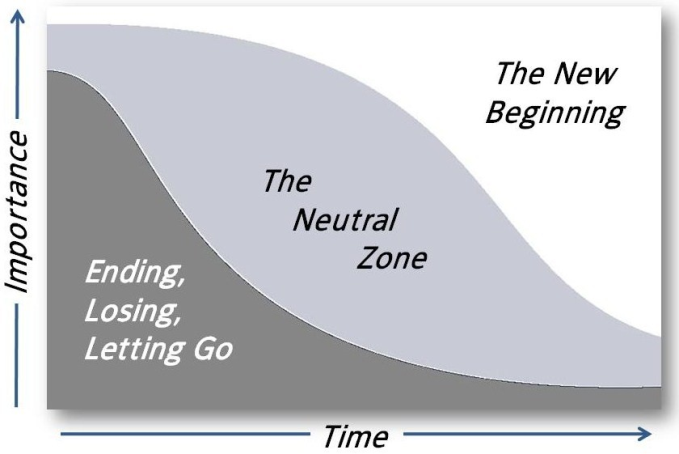 Where are you in this transition model?
The Big Picture
Transition and Search Process
Vestry’s Tasks
Appoint Search Committee
Approve Profile and OTM
Provide Financial Information 
Approve final package
Socially Meet finalists
Search Committee Tasks
Self Assessment  - Small Group Meetings
Written Material: OTM* and Profile
Interview Candidates  (Written, Zoom, Finalist visit)
Discern and Recommend ONE Name to the Vestry

COMMUNICATE, COMMUNICATE, COMMUNICATE!
*OTM = Office for Transition Ministry
Our Search Committee
Dave Stein – Chairperson
Ken Fuhr
Don Ingersoll
Mary Rini
Miranda Spates
Ann Williams

Rev. Ellen Ekevag – Transition Minister
[Speaker Notes: Once search committee gets to interviewing that is where confidentiality expectations are set in.  
We will tell you where we are in the interview process but not who.

This is about mutual discernment, and sometimes priests discern they want to stay where they are at.  If that confidentiality is breached it causes immense harm not just to that clergy person, but to their congregation.  

This is where I say, we are not trying to be obtuse or nontransparent, this is an expectation of clergy who apply.]
Congregation’s “Tasks”
Participate in the Small Group Meetings
Review and give feedback to written materials
Ask questions!
Financial awareness- not the time to hold back
Pray for our search process 
Understand the search committee and vestry must keep confidentiality during the interview process.
Transition Minister’s Tasks
Coach/advise/meet with Search Committee
Approve (with bishop) written materials (OTM and Profile)
Recruit and Vet Applicants
Other tasks as requested or needed
Our Next Steps
December 2024

Select Search Committee – DONE
Review Small Group Meeting Facilitator Guide – DONE
Develop The Plan and present to Vestry – DONE
Parish Meeting to explain next steps – TODAY!
Communicate – Begin dialog with parish members
Mailing to all parish members
Sign up sheets for small groups
Our Next Steps
January & February 2025
Search Committee hosts Small Group discussions to help in developing Priest’s profile information
Search Committee gives feedback to parish members about findings
Search Committee finalizes written materials with vestry, bishop etc. approval

March 2025
Post written material.

Late Spring/Early Summer 2025
Interview and Discernment
A Word about Confidentiality
From the moment the Search Committee receives an application, it assumes the duty of safeguarding the applicant’s confidentiality.  

Committee members may not share any details at all about applicants: obviously not names, but also not details about age, gender, geographic location, make of car, whether they are a dog or a cat person, or anything else no matter how inconsequential.
[Speaker Notes: Once search committee gets to interviewing that is where confidentiality expectations are set in.  
We will tell you where we are in the interview process but not who.

This is about mutual discernment, and sometimes priests discern they want to stay where they are at.  If that confidentiality is breached it causes immense harm not just to that clergy person, but to their congregation.  

This is where I say, we are not trying to be obtuse or nontransparent, this is an expectation of clergy who apply.]
A Word about Confidentiality
WHY?

The goal is to create a safe space for mutual discernment.

The reason for all this seriousness is the profound harm that can come even from innocent mistakes. Breaches of confidentiality, even unintentional ones, have derailed search processes, divided congregations, and betrayed candidates.
[Speaker Notes: Once search committee gets to interviewing that is where confidentiality expectations are set in.  
We will tell you where we are in the interview process but not who.

This is about mutual discernment, and sometimes priests discern they want to stay where they are at.  If that confidentiality is breached it causes immense harm not just to that clergy person, but to their congregation.  

This is where I say, we are not trying to be obtuse or nontransparent, this is an expectation of clergy who apply.]
Guiding Principles
Covenant:  TRUST THE SEARCH  
   COMMITTEE TO DO ITS WORK.

The vestry and search committee are entrusted with the holy work of finding our next pastor, priest, and teacher.  By appointing a Search Committee the Vestry is freed to focus on leading the church through the transition.  

It is the responsibility of both the Vestry and the Search Committee to steep this process in prayer from beginning to end.
Guiding Principles
Communication

Anxiety on the part of the congregation can be reduced if the vestry and search committee communicate the search timeline and process in a transparent and dependable way.  

Additionally, it is crucial for the warden and search committee chair to maintain frequent and clear communications with one another and with the Transition Minister throughout the search.
Guiding Principles
Confidentiality 

PEOPLE’S LIVES AND LIVELIHOODS 
ARE AT STAKE

The search committee must maintain strict confidence about the names of candidates being considered in the search, even with spouses and partners.  To do otherwise is to risk great hurt to the candidate, your church, and other churches.
QUESTIONS, 	COMMENTS, 			 		THOUGHTS?
Closing Prayer
“Now to him who by the power at work within us is able to accomplish abundantly far more than all we can ask or imagine, to him be glory in the church and in Christ Jesus to all generations, for ever and ever. Amen.”
Ephesians 3:21-21